Нашествие с Востока
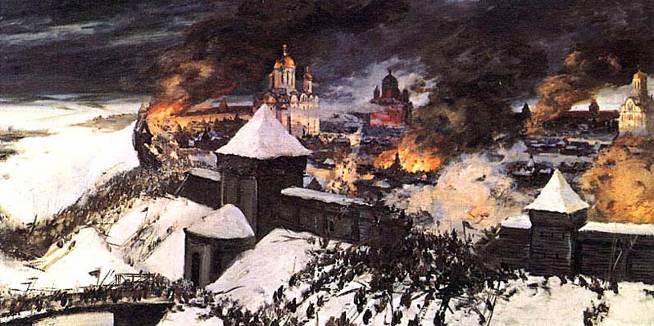 «Не пройдут и не умолкнут содеянные громкие дела и подвиги Ваши:потомство сохранит их в памяти своей»
Кочевая жизнь монголо-татар
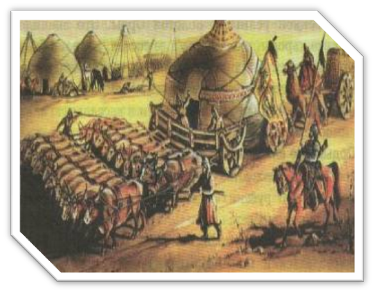 Чингисхан
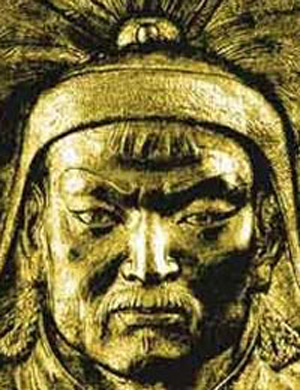 Монгольские завоевания в XIII веке
Битва на р. Калке, май 1223
Нашествие хана Батыя на Русь, 1237
Гибель русских княжеств
Установление ига на Руси
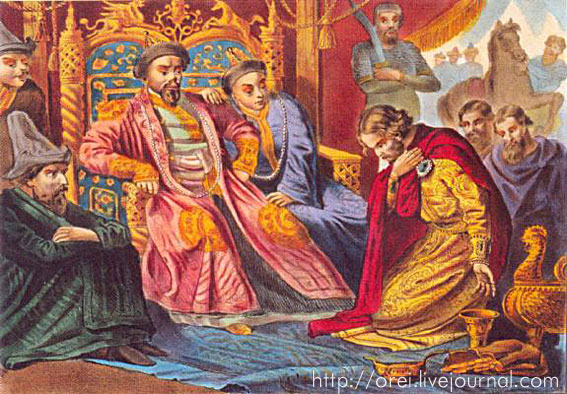 По следам монголо-татар
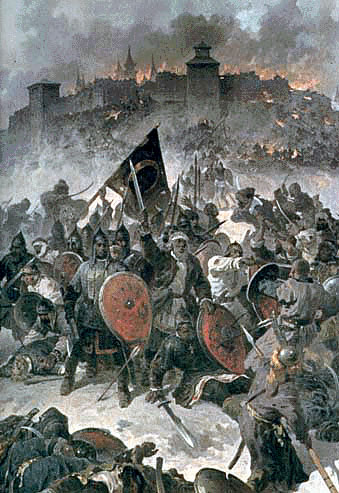 города Руси
Назовите города, которые Батый разрушил во время нашествия.
Какое княжество первым подверглось разорению?
Город на северо-западе Руси, не подвергшийся разорению.
Город, сопротивлявшийся монголо-татарам 7 недель.
         Определи последовательность событий
 1. сражение на реке Сити;
 2. разорение Рязанской земли; 
 3. сожжение Москвы; 
 4. поход на Великий Новгород; 
 5. взятие Киева; 
 6. оборона Козельска; 
 7. поход в Европу.
По следам монголо-татар
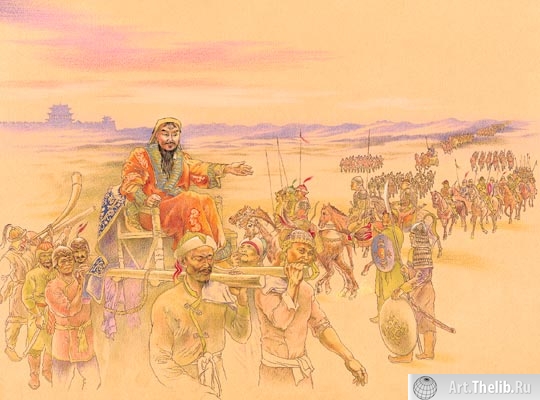 Что объединяет ряд?
                                         Северный Китай, Средняя Азия, Иран, Корея, Киевская Русь.                          Русь.
                                                        Найди лишнее слово в ряду.
                                          Курултай, тумен, вече, закон Яса, улус.

                                                              

Домашнее задание:
§ 12, понятия, карта